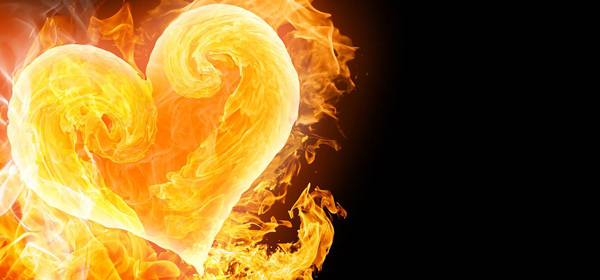 “Come… And See My Zeal For The Lord”
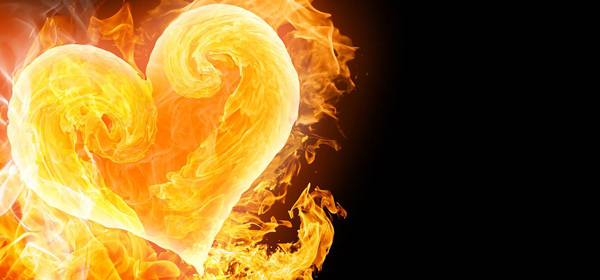 “Then he said, "Come with me, and see my zeal for the LORD." So they had him ride in his chariot.”2 Kings 10:16
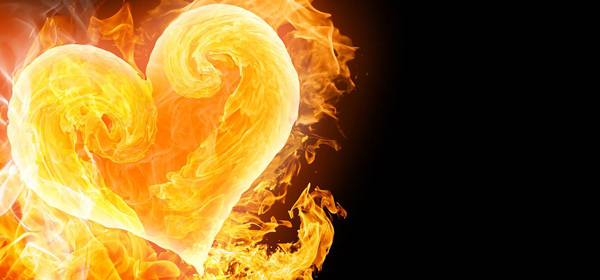 Zeal:
enthusiastic for a cause

an ideal

a goal and tireless diligence in its furtherance
A Number of Bible Passages Speak of Zeal
“Because zeal for Your house has eaten me up, And the reproaches of those who reproach You have fallen on me.”

Psalm 69:9
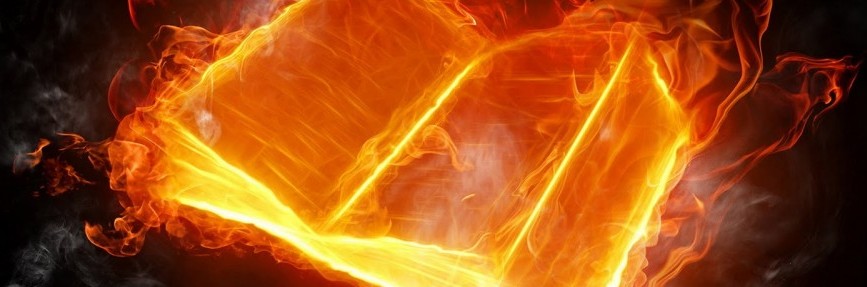 A Number of Bible Passages Speak of Zeal
“Brethren, my heart's desire and prayer to God for Israel is that they may be saved. For I bear them witness that they have a zeal for God, but not according to knowledge.”

Romans 10:1-2
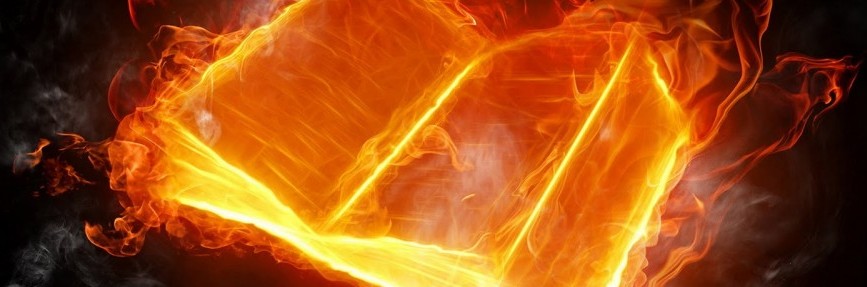 A Number of Bible Passages Speak of Zeal
“Now I rejoice, not that you were made sorry, but that your sorrow led to repentance. For you were made sorry in a godly manner, that you might suffer loss from us in nothing...”

2 Corinthians 7:9-11
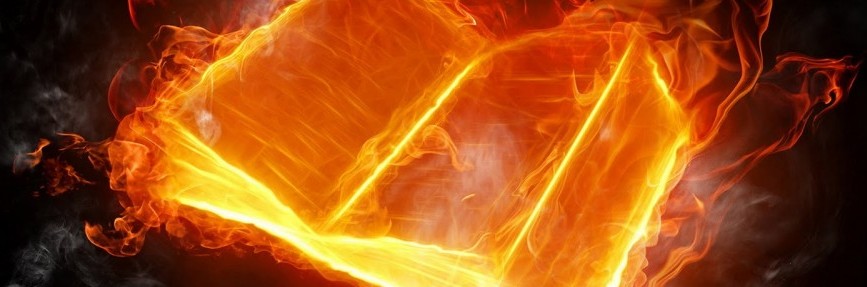 A Number of Bible Passages Speak of Zeal
“For godly sorrow produces repentance leading to salvation, not to be regretted; but the sorrow of the world produces death...”

2 Corinthians 7:9-11
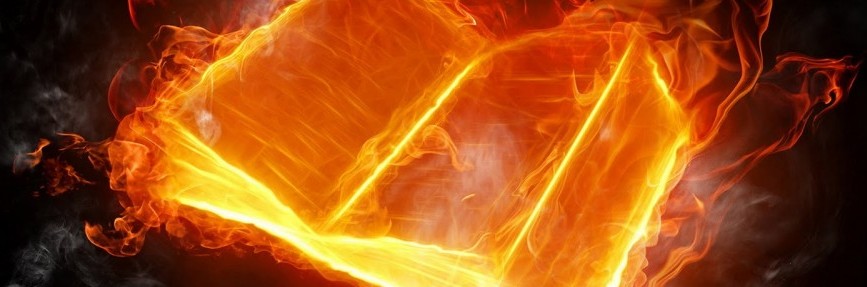 A Number of Bible Passages Speak of Zeal
“For observe this very thing, that you sorrowed in a godly manner: What diligence it produced in you, what clearing of yourselves, what indignation, what fear, what vehement desire, what zeal, what vindication! In all things you proved yourselves to be clear in this matter.”

2 Corinthians 7:9-11
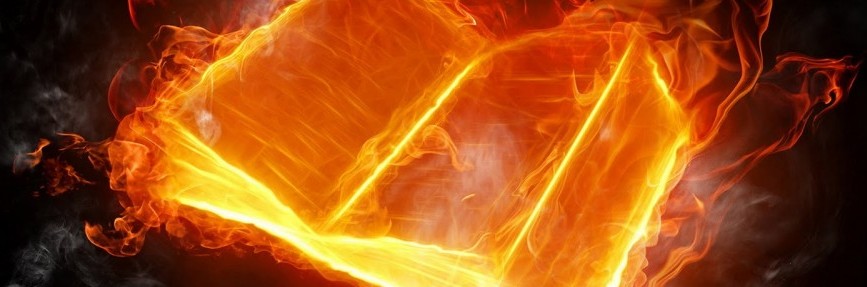 A Number of Bible Passages Speak of Zeal
“for I know your willingness, about which I boast of you to the Macedonians, that Achaia was ready a year ago; and your zeal has stirred up the majority.”

2 Corinthians 9:2
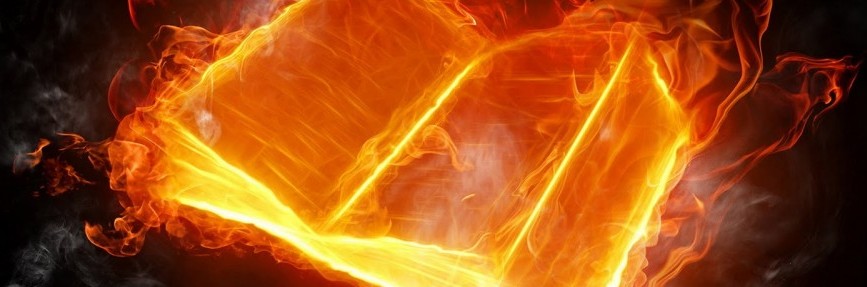 A Number of Bible Passages Speak of Zeal
“concerning zeal, persecuting the church; concerning the righteousness which is in the law, blameless.”

Philippians 3:6
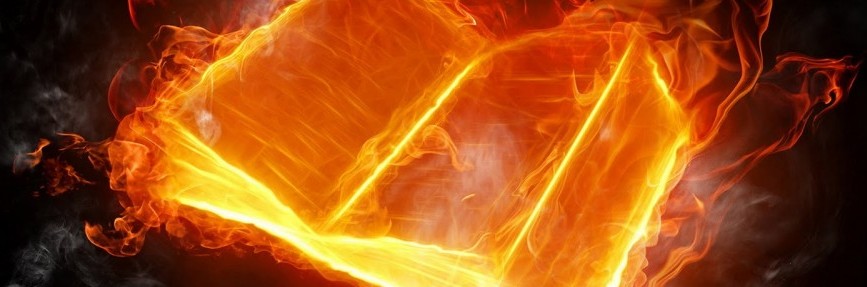 A Number of Bible Passages Speak of Zeal
“and asked letters from him to the synagogues of Damascus, so that if he found any who were of the Way, whether men or women, he might bring them bound to Jerusalem.”

Acts 9:2
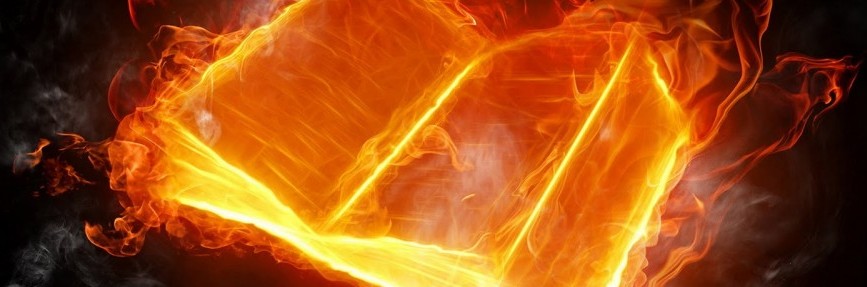 A Number of Bible Passages Speak of Zeal
“I am indeed a Jew, born in Tarsus of Cilicia, but brought up in this city at the feet of Gamaliel, taught according to the strictness of our fathers' law, and was zealous toward God as you all are today. I persecuted this Way to the death, binding and delivering into prisons both men and women”

Acts 22:3-4
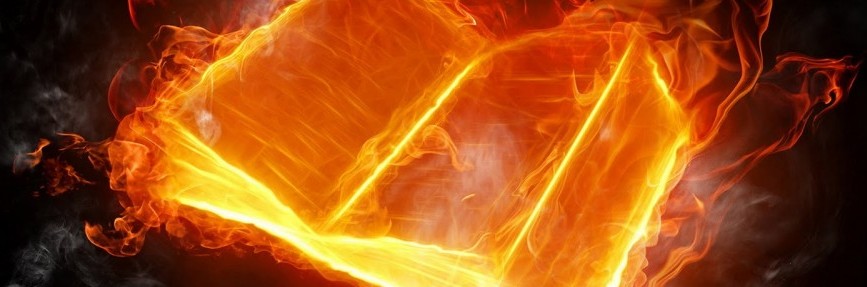 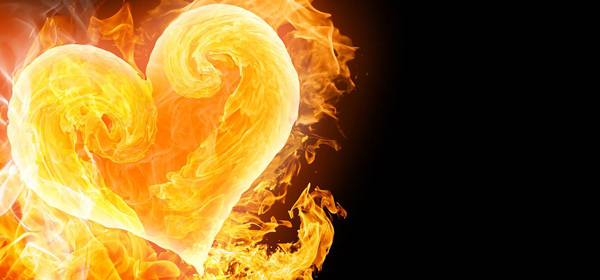 “Come… And See My Zeal For The Lord”
Some Areas in Which We Need Zeal
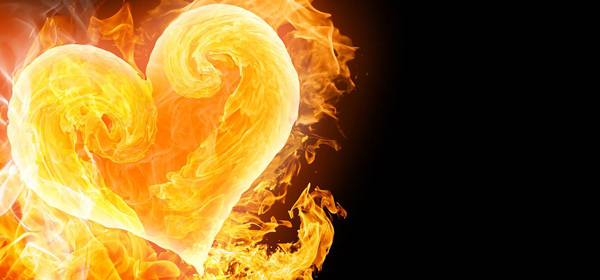 Zeal for Preaching the Gospel
“And He said to them, "Go into all the world and preach the gospel to every creature. He who believes and is baptized will be saved; but he who does not believe will be condemned.”

Mark 16:15-16
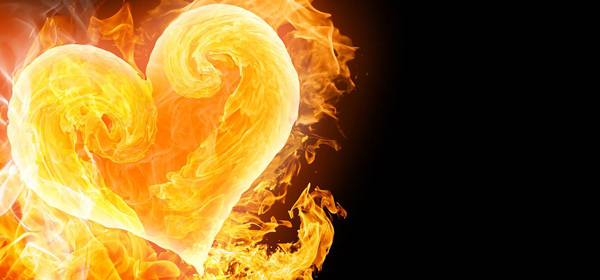 Zeal for Preaching the Gospel
“But you shall receive power when the Holy Spirit has come upon you; and you shall be witnesses to Me in Jerusalem, and in all Judea and Samaria, and to the             end of the earth.”

Acts 1:8
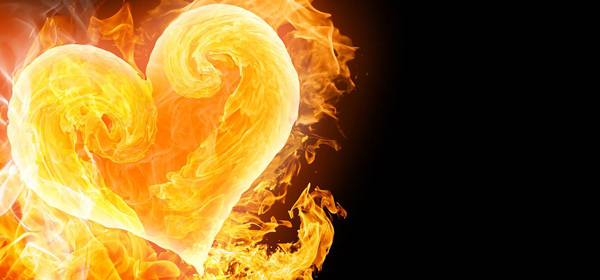 Zeal for Preaching the Gospel
“So Philip ran to him, and heard him reading the prophet Isaiah, and said, "Do you understand what you are reading?”

Acts 8:30
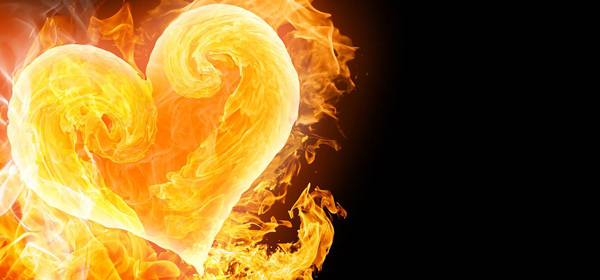 Zeal for Preaching the Gospel
“For I am not ashamed of the gospel of Christ, for it is the power of God to salvation for everyone who believes, for the Jew first and also for the Greek.”

Romans 1:16
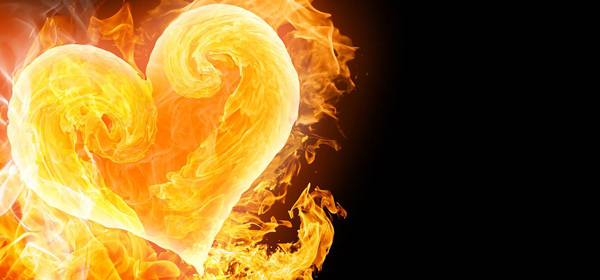 Zeal for Preaching the Gospel
“Moreover, brethren, I declare to you the gospel which I preached to you, which also you received and in which you stand, by which also you are saved, if you hold fast that word which I preached to you--unless you believed in vain…”

1 Corinthians 15:1-4
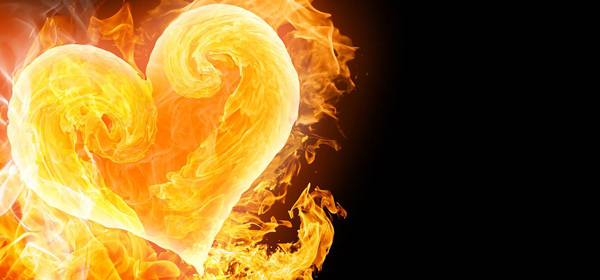 Zeal for Preaching the Gospel
“For I delivered to you first of all that which I also received: that Christ died for our sins according to the Scriptures, and that He was buried, and that He rose again the third day according to the Scriptures,”

1 Corinthians 15:1-4
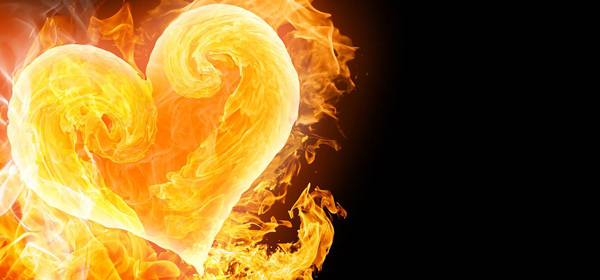 Zeal in the Worship of God
“God is Spirit, and those who worship Him must worship in spirit and truth.”

John 4:24
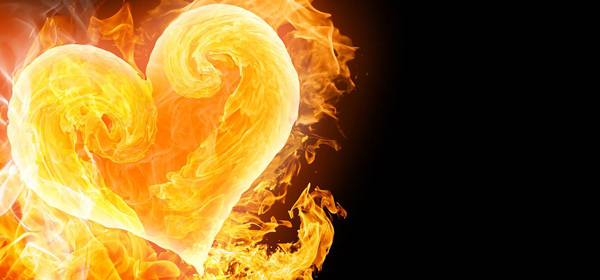 Zeal in the Worship of God
“You also say, 'Oh, what a weariness!' And you sneer at it," Says the LORD of hosts. "And you bring the stolen, the lame, and the sick; Thus you bring an offering! Should I accept this from your hand?" Says the LORD.”

Malachi 1:13
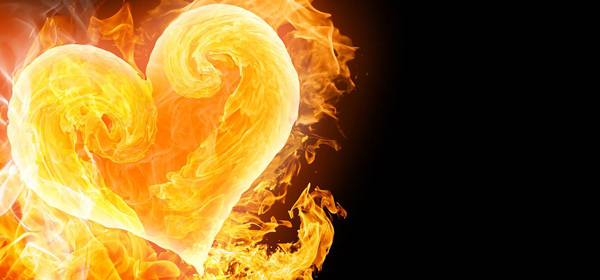 Zeal in the Worship of God
“These people draw near to Me with their mouth, And honor Me with their lips, But their heart is far from Me.”

Matthew 15:8
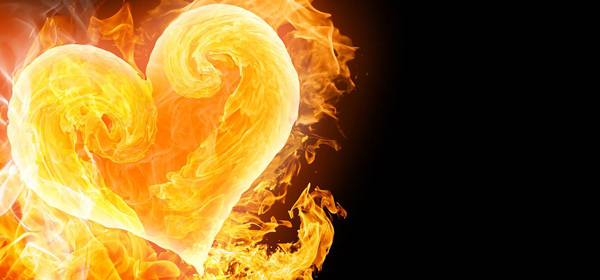 Zeal in NotForsaking the Assembling
“not forsaking the assembling of ourselves together, as is the manner of some, but exhorting one another, and so much the more as you see the Day approaching.”

Hebrews  10:25
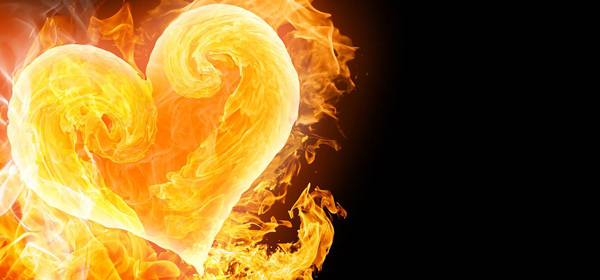 Zeal in NotForsaking the Assembling
“But we sailed away from Philippi after the Days of Unleavened Bread, and in five days joined them at Troas, where we stayed seven days...”

Acts  20:6-7
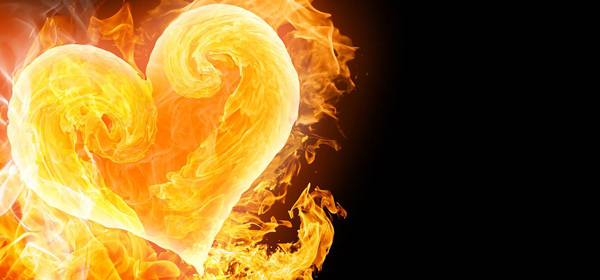 Zeal in NotForsaking the Assembling
“Now on the first day of the week, when the disciples came together to break bread, Paul, ready to depart the next day, spoke to them and continued his message until midnight.”

Acts  20:6-7
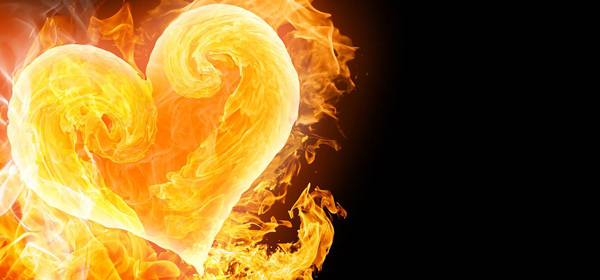 Zeal in Our Singing
“speaking to one another in psalms and hymns and spiritual songs, singing and making melody in your heart to the Lord,”

Ephesians  5:19
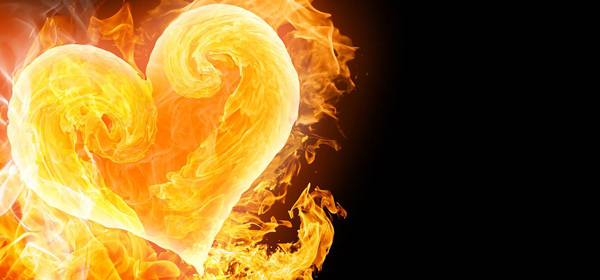 Zeal in Our Singing
“Let the word of Christ dwell in you richly in all wisdom, teaching and admonishing one another in psalms and hymns and spiritual songs, singing with grace in your hearts to the Lord.”

Colossians  3:16
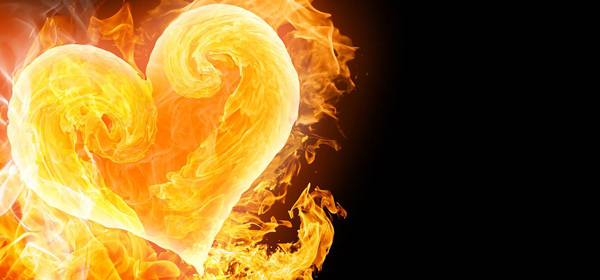 Zeal in Our Singing
“saying: "I will declare Your name to My brethren; In the midst of the assembly I will sing praise to You.”

Hebrews  2:12
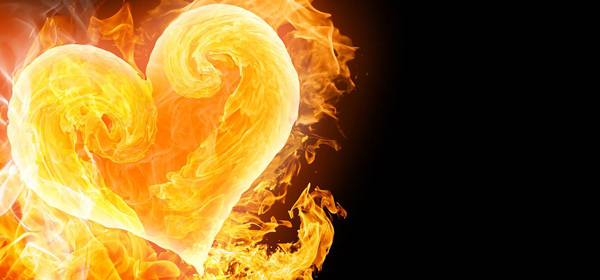 Zeal in Our Singing
“Is anyone among you suffering? Let him pray. Is anyone cheerful? Let him sing psalms.”

James  5:13
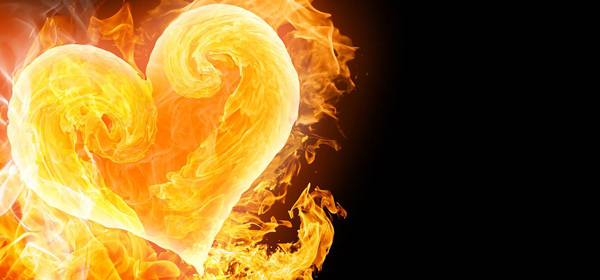 Zeal in Doing All by the Lord’s Authority
“And whatever you do in word or deed, do all in the name of the Lord Jesus, giving thanks to God the Father through Him.”

Colossians  3:17
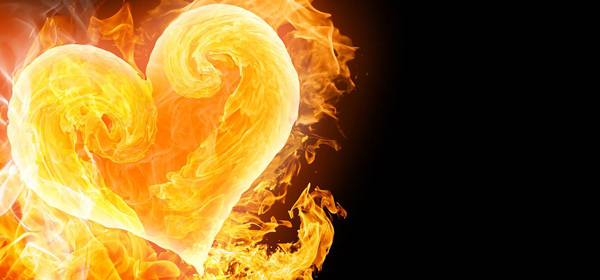 Zeal in Doing All by the Lord’s Authority
“teaching them to observe all things that I have commanded you; and lo, I am with you always, even to the end of the age." Amen.”

Matthew  28:18
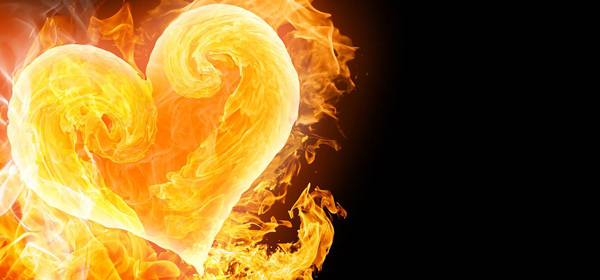 Zeal in Doing All by the Lord’s Authority
“If anyone speaks, let him speak as the oracles of God.”

1 Peter  4:11
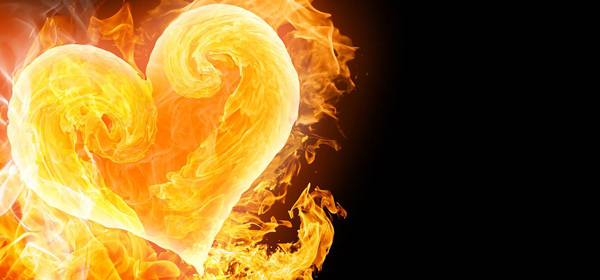 Zeal in Putting the Lord First in Our Lives
“But seek first the kingdom of God and His righteousness, and all these things shall be added to you.”

Matthew  6:33
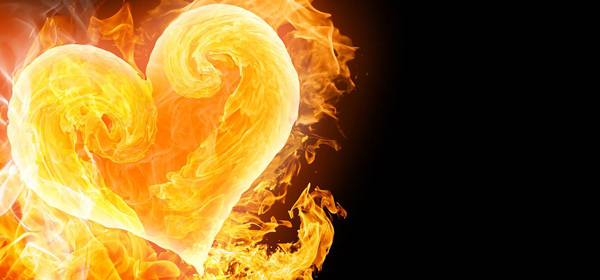 “Come… And See My Zeal For The Lord”
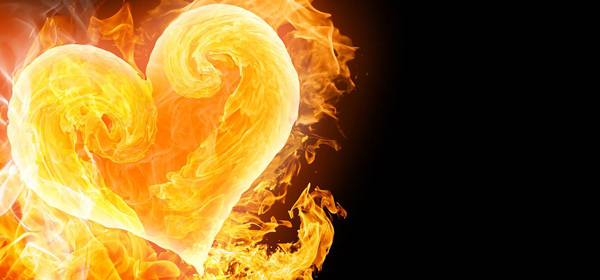 “Come… And See My Zeal For The Lord”
“And they said to one another, "Did not our heart burn within us while He talked with us on the road, and while He opened the Scriptures to us?”

Luke  24:32